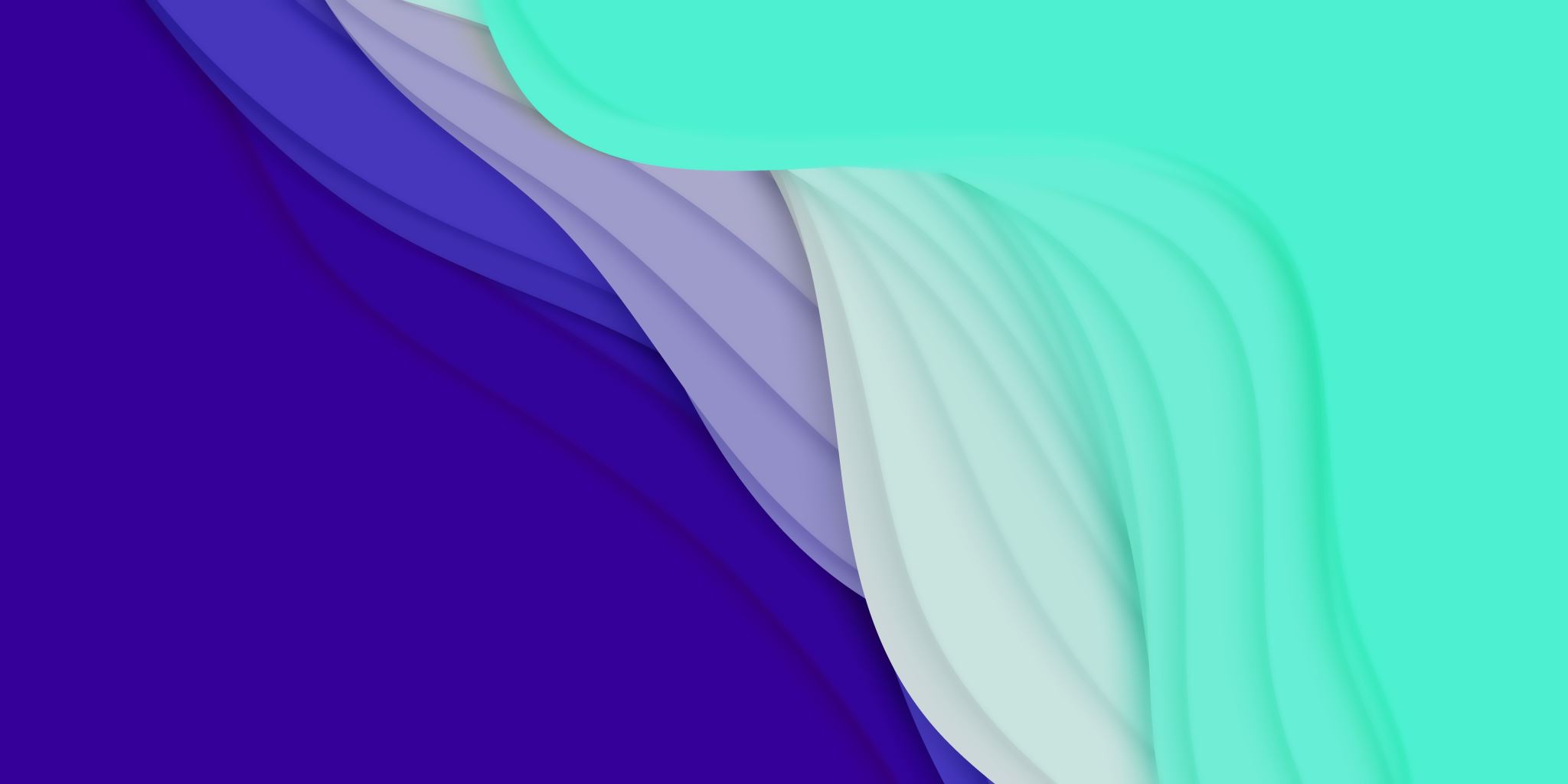 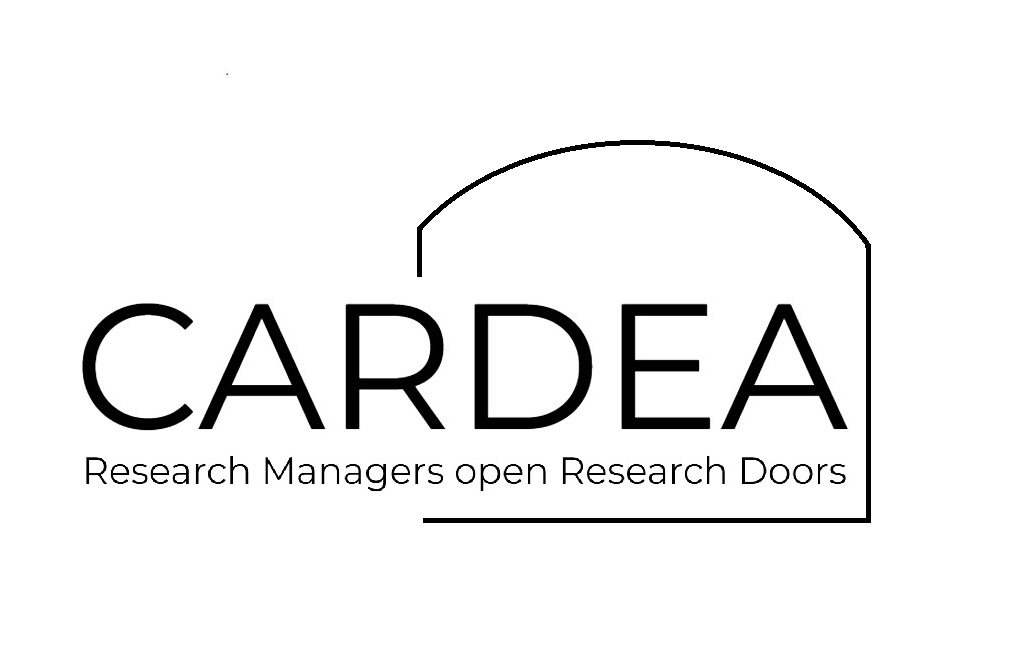 CARDEA Career Framework for RM’s
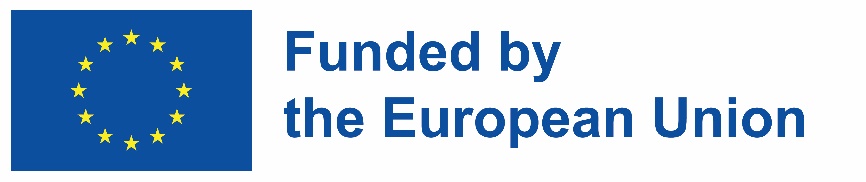 Mary Kate O’Regan University College Cork IRELAND
CARDEA
The CARDEA project is funded by the European Union. Views and opinions expressed are however those of the author(s) only and do not necessarily reflect those of the European Union or the European Research Executive Agency (REA). Neither the European Union nor REA can be held responsible for them.
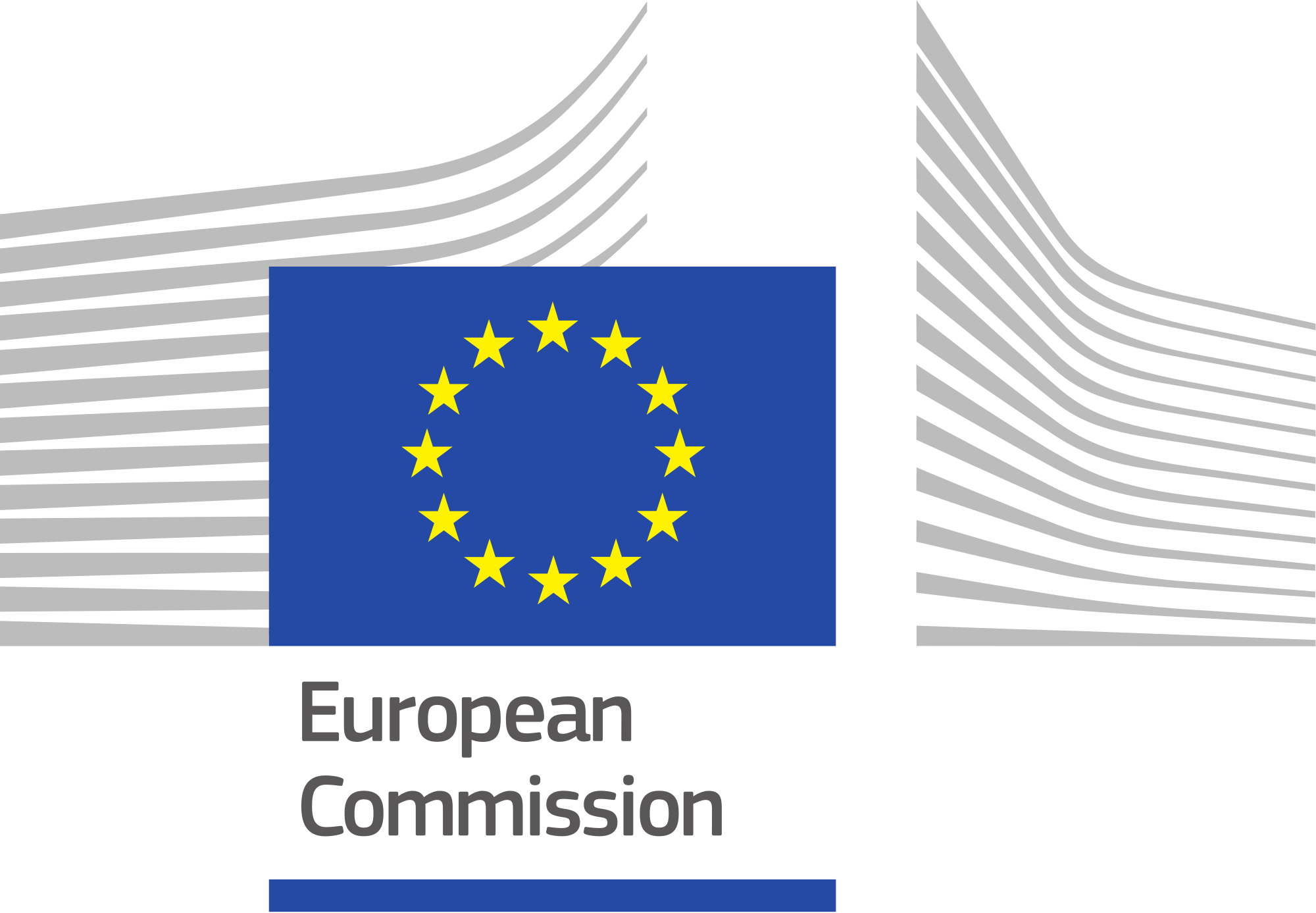 CARDEA DEFINITIONSRESEARCH MANAGERS
Research Managers enable the performance of research and innovation in all its applications. Research managers hold specialised or generalist roles within the research ecosystem. 
OR
Research Managers facilitate and enable the execution of research and innovation across all its domains. They can occupy specialised or generalist roles within the research ecosystem.
OR
Margarida Trindade et al.
Professionals at the interface of Research and Innovation
Research Manager Career Stages
Research Manager 1 
First Stage Research Manager
Research Manager 2 
Recognised Research Manager
Research Manager 3 
Established Research Manager
Research Manager 4 Senior Research Manager
Profile Name RM 1

The term First Stage Research Manager refers to research managers in the first two years (full-time equivalent) of their research management activity whilst demonstrating the competencies and skills for successful performance in the role. The role requires a basic understanding of the research/business structures, operations, and includes responsibility for implementing and achieving results.
First Stage Research Manager
Recognised Research Manager
Profile Name RM 2

The term Recognised Research Manager refers to research managers with an intermediate level of experience in their research management activity whilst demonstrating competencies and skills for the successful performance in the role. The role requires a moderate understanding of overall research/business operations including responsibility for monitoring the implementation of research strategy. This has limited or informal responsibility for colleagues and / or needs to consider broader approaches or consequences through own actions rather than through others.
Profile Name RM 3

The term Established Research Manager refers to research managers with an advanced level of experience in their research management activity whilst demonstrating competencies and skills for the successful performance in the role. The role requires strong understanding of the organisation’s environment, operational plans, current strategic position and direction with strong analytical skills and the ability to advise on strategic options for the research/business. This includes formal responsibility for colleagues and their actions; and that their decisions have a wider impact.
Established Research Manager
Senior Research Manager
Profile Name RM 4

The term Senior Research Manager refers to research managers with an expert level of experience in their research management activity whilst demonstrating the competencies and skills for successful performance in the role. The role requires expert knowledge to develop strategic vision and provide unique insight to the overall direction and success of the research/organisation. This is formal responsibility for research/business areas and his / her actions and decisions have a high-level strategic impact..
Competency Proficiency Levels
Foundational
Intermediate
Advanced
Expert
Foundational
Foundational level represents the starting point or the basic level of proficiency in a competency. At this level, individuals possess fundamental knowledge and skills related to the competency but may require guidance and supervision to perform tasks effectively. They are likely to have limited practical experience in applying the competency and may still be developing their abilities.
Intermediate
Intermediate level denotes a moderate level of proficiency in a competency. At this stage, individuals have acquired a more comprehensive understanding and practical experience in applying the competency. They can work independently and handle tasks of moderate complexity but may still seek guidance or support for more challenging aspects.
Advanced
Advanced level represents a high level of proficiency and expertise in a competency. Individuals at this stage have demonstrated significant mastery of the competency, possessing a deep understanding and substantial experience. They can handle complex tasks with confidence and may also be capable of guiding and mentoring others in the competency area.
Expert
Expert level represents the highest level of proficiency in a competency. Individuals at this stage are considered masters in the field and possess exceptional knowledge, skills, and experience. They can handle the most intricate and challenging tasks with ease and are often sought after for their expertise and leadership in the competency area. Additionally, experts can innovate, develop new approaches, and contribute significantly to advancing the field.
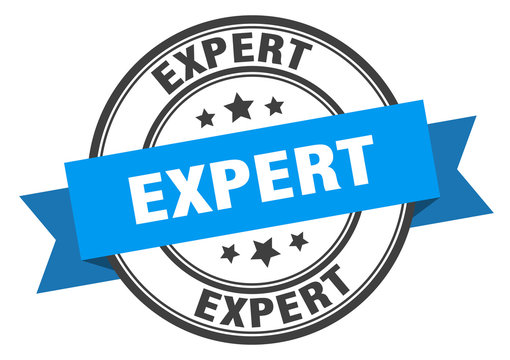 REMEMBER
VERY FEW WILL BE AN EXPERT IN ALL COMPETENCIES
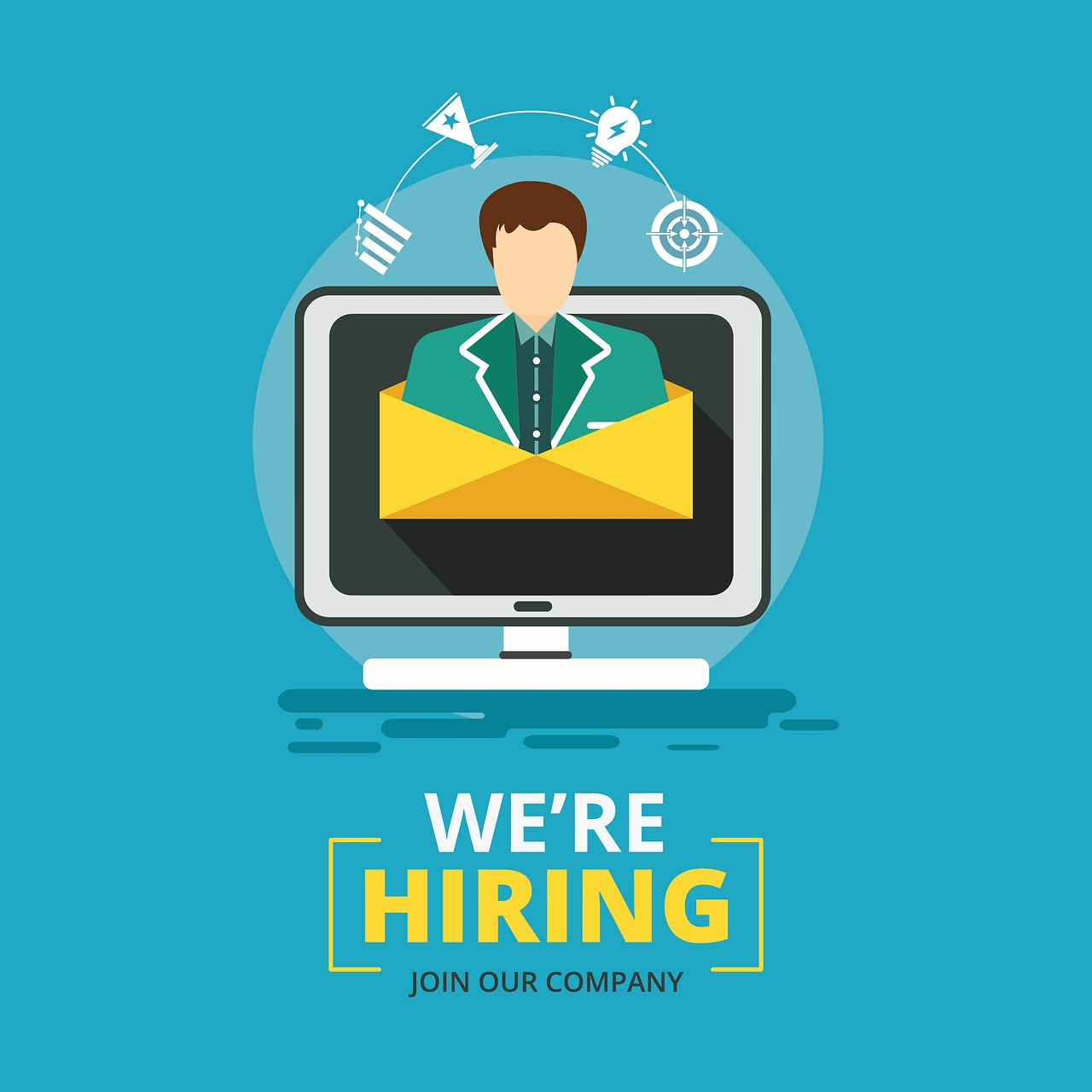 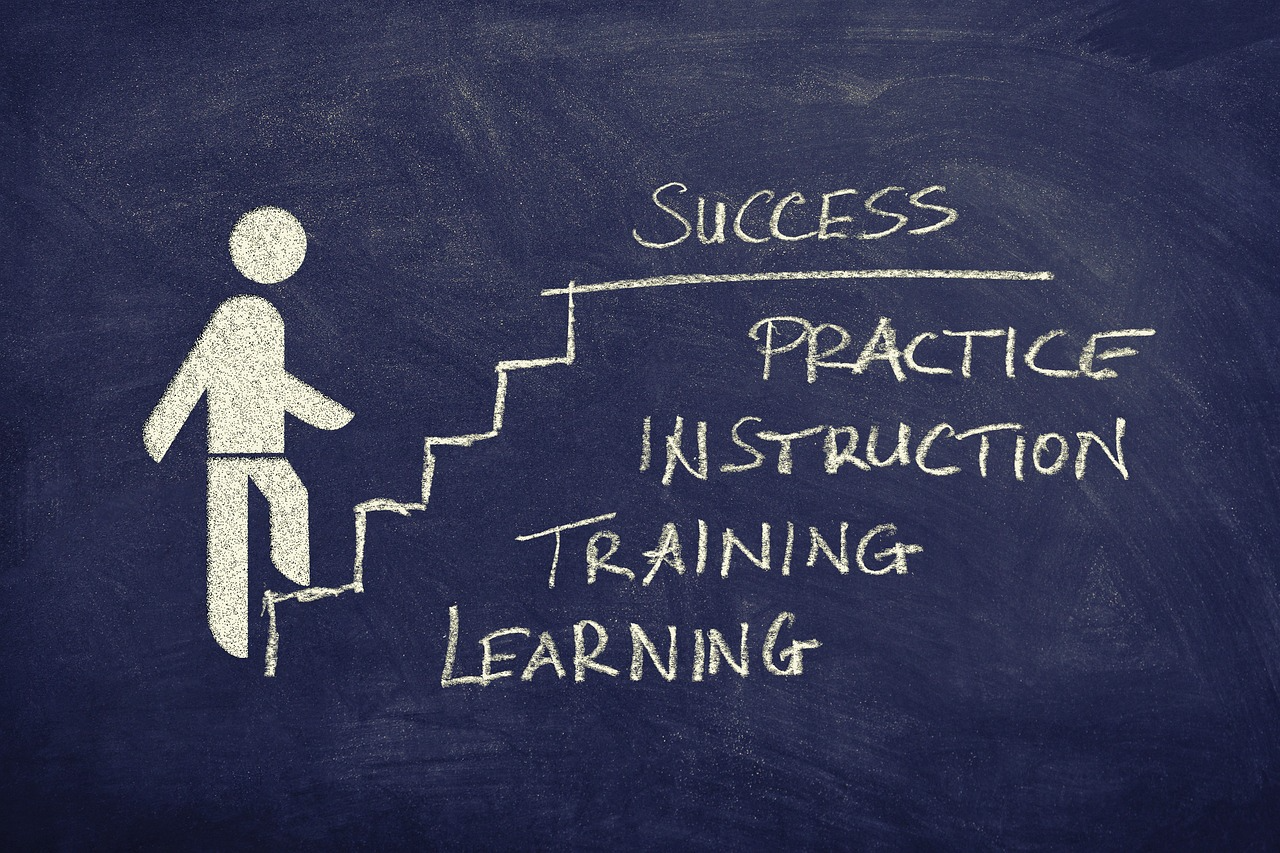 CARDEA
PLEASE NOTE
It is envisioned that direct entry through open competition (recruitment) can occur at any level.
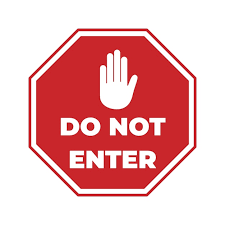 Opportunities for training, career development and progression are integrated into the Framework
Qualifications should not be a barrier to entry into the profession.
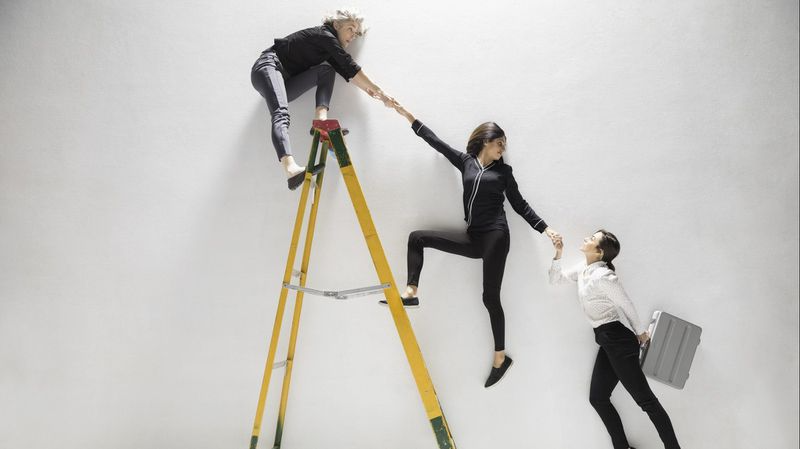 CARDEA
PLEASE NOTE (2)
RM 1 and RM 2 profiles should be considered early to mid stage Research Managers
RM 3 and RM 4 profiles should be considered leadership level Research Managers
CARDEA FRAMEWORK OBJECTIVES
BLUE PRINT
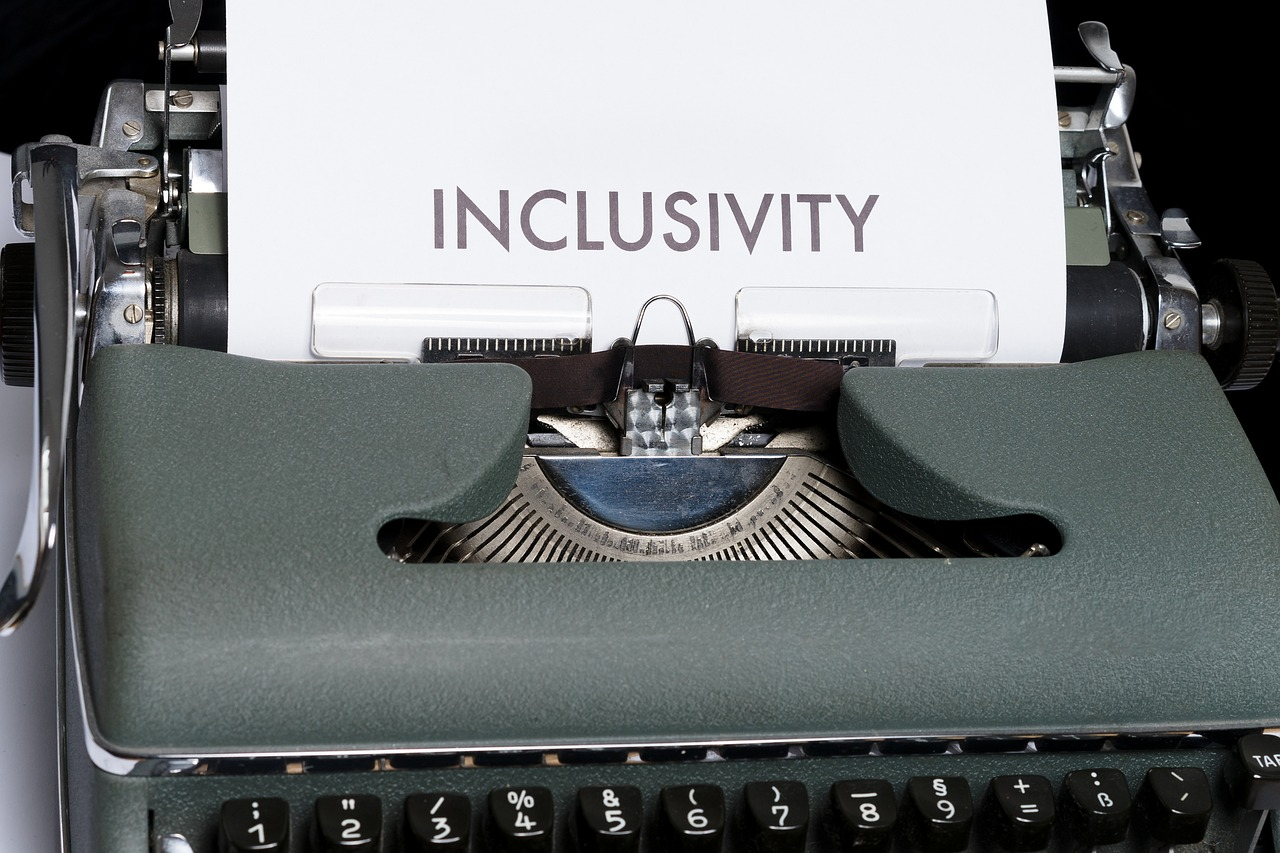 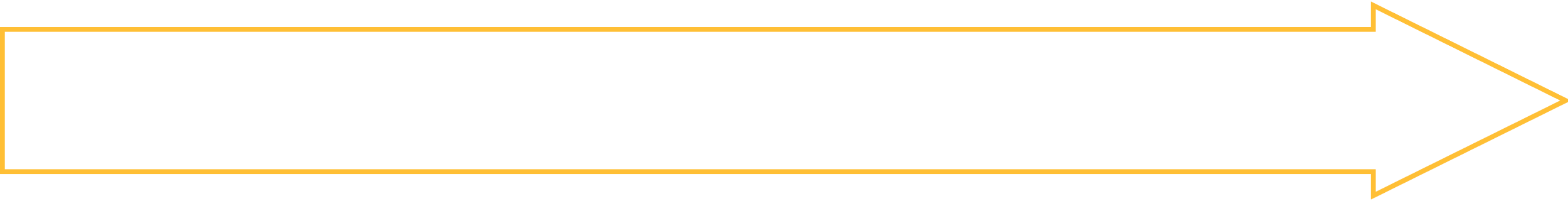 1
Goal - Simple
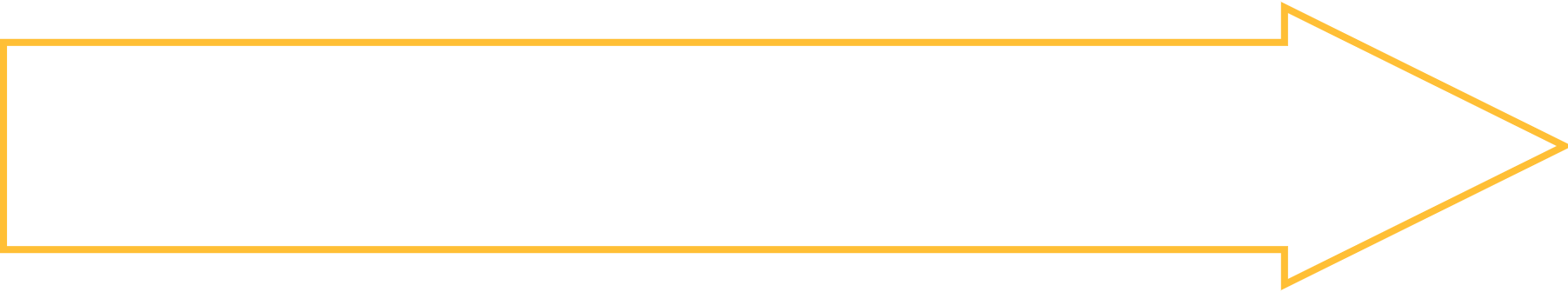 2
Goal - Interoperable
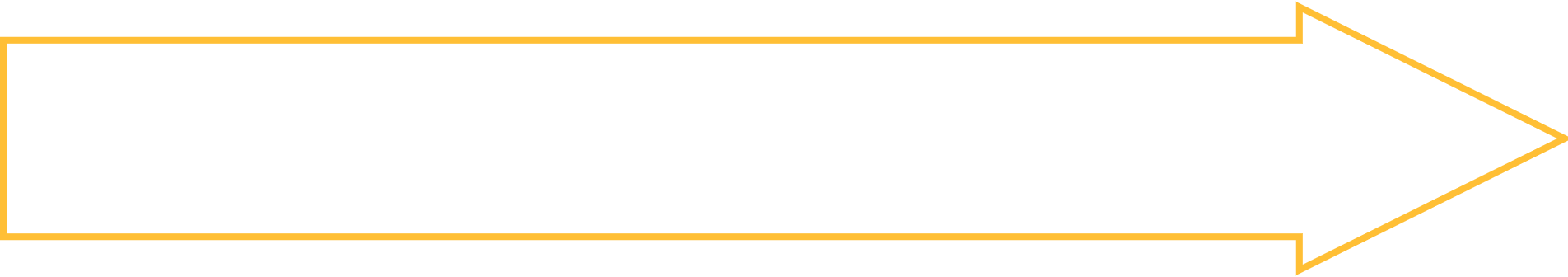 3
Goal - Consistent
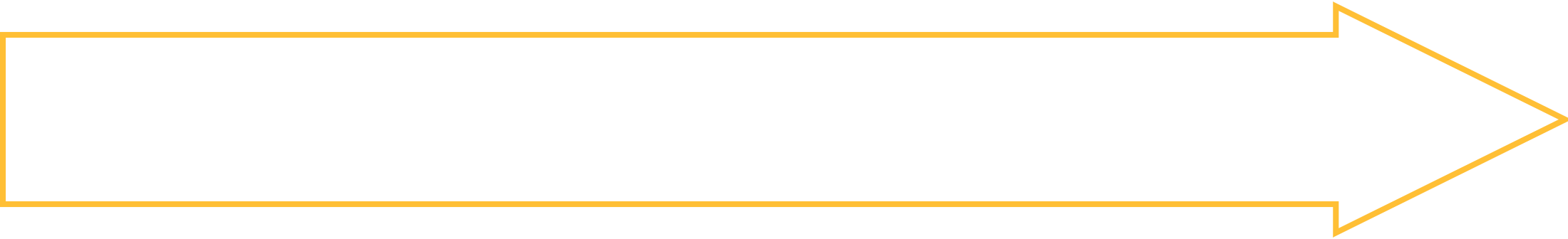 4
Goal - Transparent
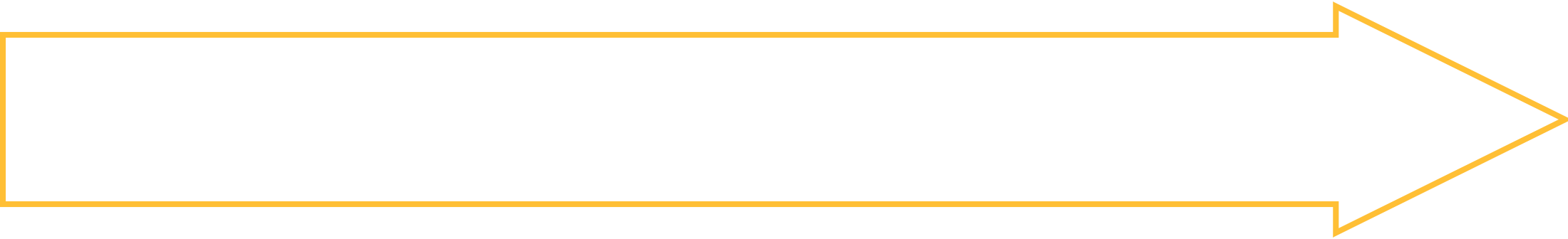 5
Goal - For all Research Managers
Thank You!